Στρατηγική μάρκετινγκ
Εξερχόμενο και εισερχόμενο μάρκετινγκ
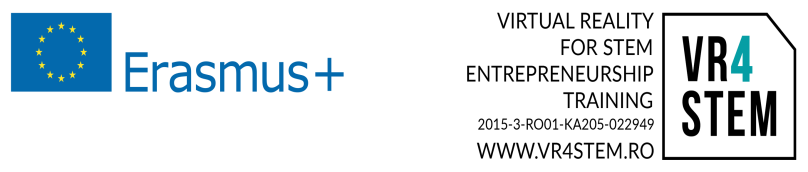 Εξερχόμενο μάρκετινγκ
βασίζεται στην επικοινωνία μονής κατεύθυνσης, η οποία στοχεύει στο να επιστήσει την προσοχή σε μια πιθανή πληρωμένη διαφήμιση από τον πελάτη (π.χ. σε τηλεοπτικές διαφημίσεις, ραδιοφωνικές διαφημίσεις, αγγελίες διαφημίσεων, απευθείας ταχυδρομείο, διαφημιστικά banners ...)
στις περισσότερες περιπτώσεις είναι μια πληρωμένη διαφήμιση
η στρατηγική μάρκετινγκ που χρησιμοποιείται κυρίως από μεγάλες εταιρείες, για παράδειγμα: φορείς κινητής τηλεφωνίας, αλυσίδες αγορών, αντιπρόσωποι αυτοκινήτων και ούτω καθεξής.
2
Εισερχόμενο μάρκετινγκ
Είναι μια έννοια του μάρκετινγκ για να:
Να βρεθεί μια εταιρεία, ένα εμπορικό σήμα, ένα προϊόν
Δείχνει την ιστοσελίδα ή το ηλεκτρονικό κατάστημα
Συνδέεται με ένα προϊόν ή μάρκα.
3
Εισερχόμενο μάρκετινγκ
Μέρος του εισερχόμενου μάρκετινγκ μπορεί να είναι:
SEO
Γραφική αναπαράσταση δεδομένων
Ηλεκτρονικό ταχυδρομείο
Μέσα κοινωνικής δικτύωσης
Διαδικτυακά σεμινάρια
αναφορές
Δημόσιες σχέσεις
podcast
συζητήσεις
Εισερχόμενοι σύνδεσμοι
video
blog
4
Εξερχόμενο και εισερχόμενο μάρκετινγκ
Η βασική διαφορά ανάμεσα στο εισερχόμενο και εξερχόμενο μάρκετινγκ:
Το εισερχόμενο μάρκετινγκ βασίζεται στον πελάτη - ενεργεί ως σύμβουλος αγοράς
Το εισερχόμενο μάρκετινγκ χρησιμοποιεί "πόρους χωρίς χρέωση":
Blogs
Μέσα κοινωνικής δικτύωσης
SEO optimization, περιεχόμενο υψηλού επιπέδου
5